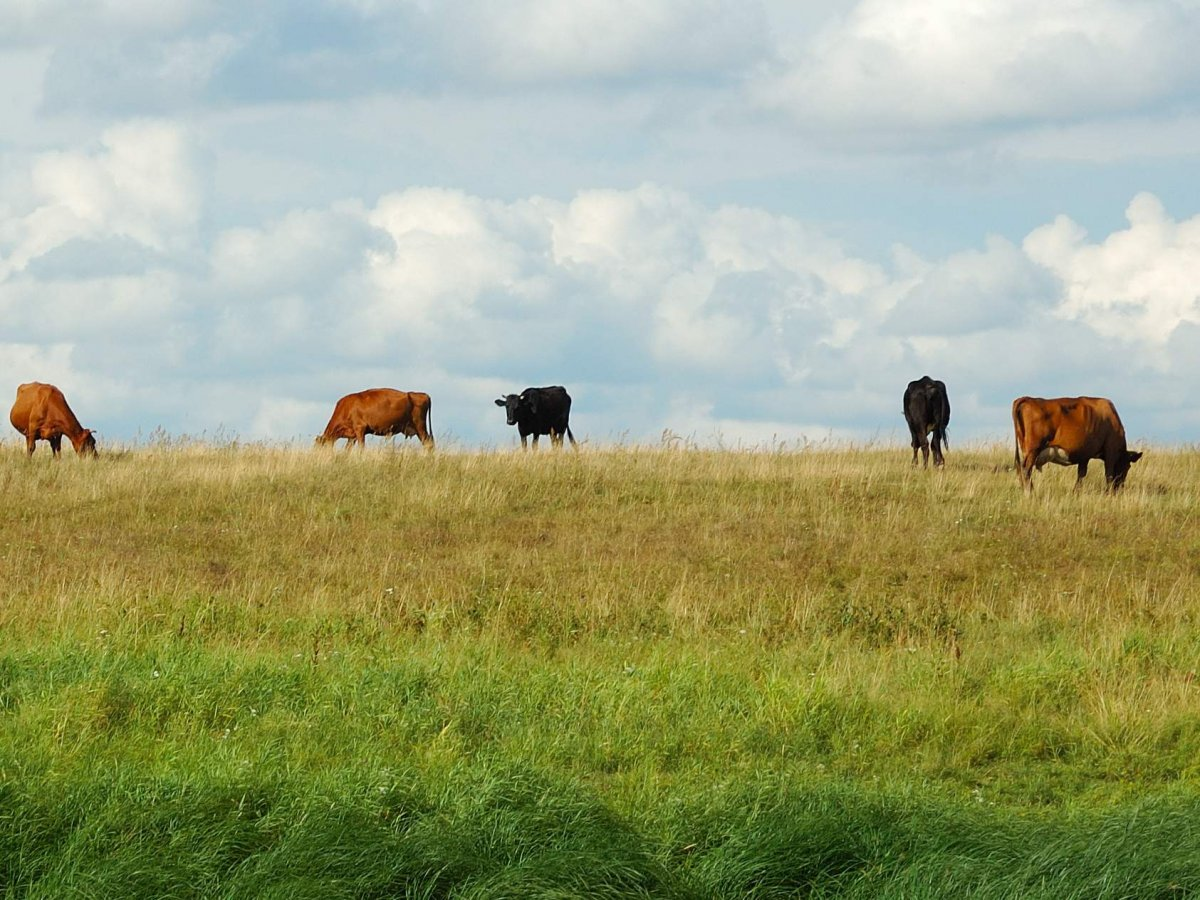 Chapter 9
Photosynthesis
& Cellular Respiration
The Essential Questions
How is energy produced on Earth?
What molecules is energy stored in?
What is photosynthesis?
Photosynthesis
2 reaction steps:
Light reactions:
Trap sunlight energy and stores it in electron carriers ATP & NADPH
Dark reactions
Use the energy in the electron carriers to convert carbon dioxide (CO2) into sugar.
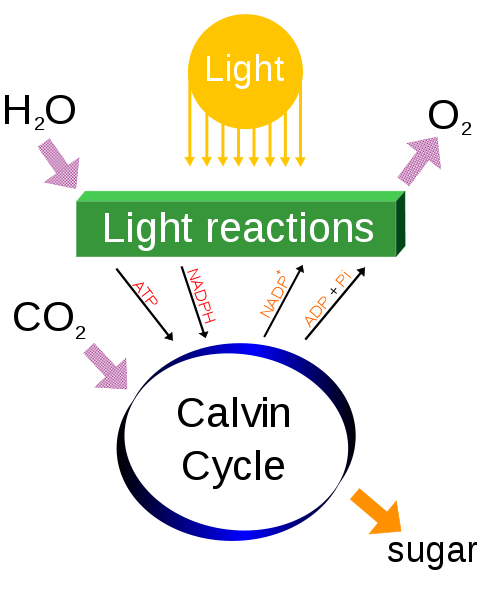 Harnessing the Energy From Light
Light Reactions: When sunlight is absorbed.
Absorbed light is energy that is transferred to electron carriers.
Produces electron carriers, NAPDH & ATP, and molecular oxygen, O2.
NADPH & ATP is used later …oxygen is actually released by chloroplasts as waste.
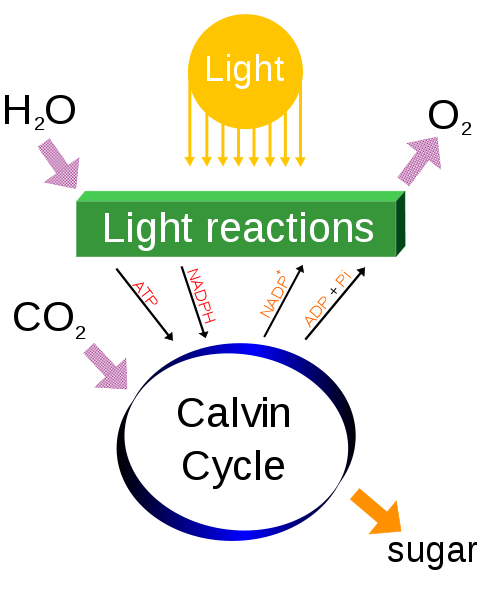 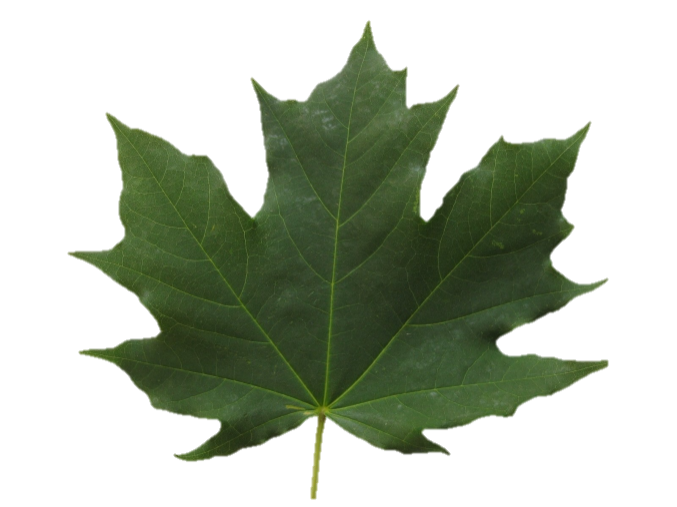 Once Energy is Captured…
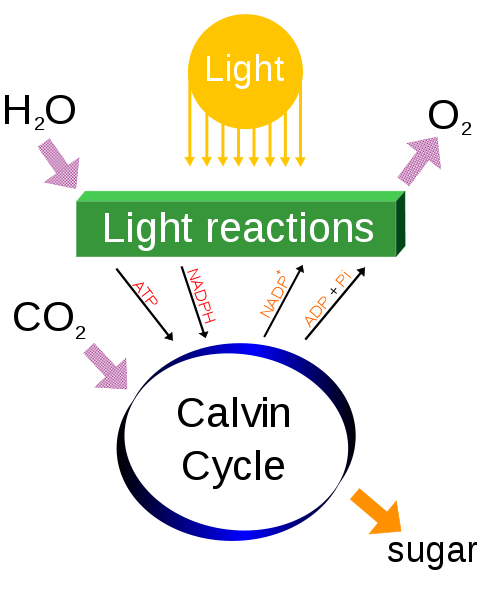 DARK REACTIONS:
Once energy is temporarily captured in the NADPH it is used to power what’s called the “DARK REACTIONS” in the Calvin Cycle.
They’re called dark because they don’t need sunlight.
The Calvin Cycle converts carbon dioxide into 6 carbon sugars.
These eventually become glucose and other sugars.
The Overall Net Result of Photosynthesis
The summary of photosynthesis is that for every 6 carbon dioxide molecules (plus 6 water) that a plant uses, 1 glucose molecule (plus 6 oxygen) is created.
This can be written in a chemical formula, like what is below.
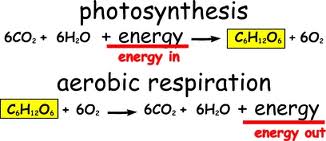 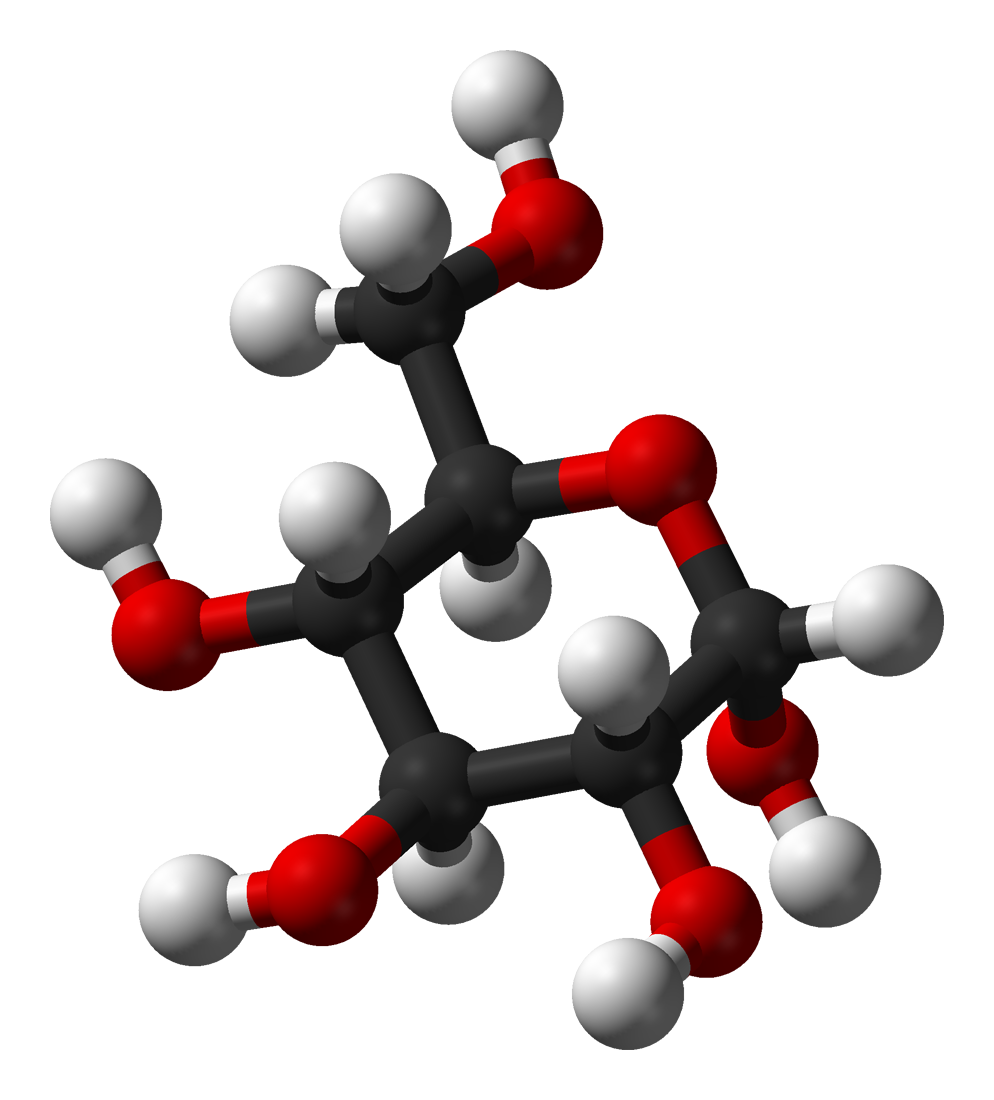 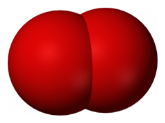 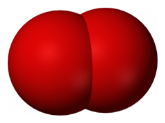 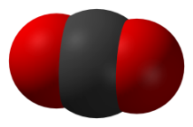 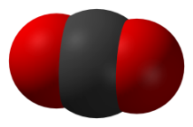 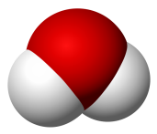 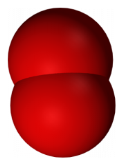 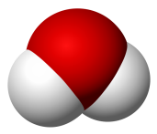 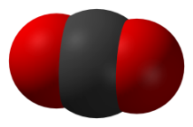 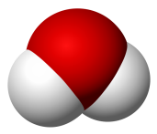 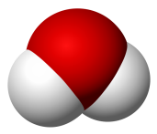 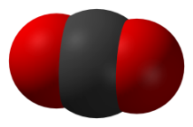 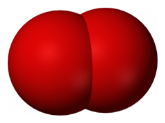 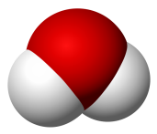 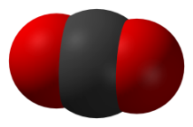 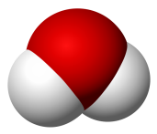 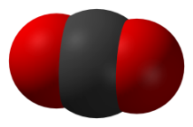 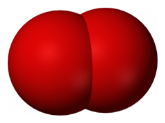 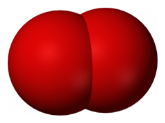 Other Considerations with Photosynthesis
Photosynthesis is temperature and light dependent. 
There is an optimal temperature, about 30 degrees Celsius, where photosynthesis operates most efficiently.
The amount of sunlight determines photosynthesis efficiency as well, affecting the evolution of deciduous trees to loose there leaves when there isn’t as much sunlight (fall & winter).	
Photosynthesis also influences global carbon dioxide and oxygen levels.
When photosynthesis is going at a high rate it will affect atmospheric CO2 & O2 levels accordingly.
Making glucose is only half of the biological part of the carbon cycle. 
Once glucose is made, energy is fixed in the bonds between carbons and stored.
It needs to be released in order for the cycle to continue.
The energy absorbed during photosynthesis is ultimately stored in sugars so it can be released to form the universal energy currency ATP in cellular respiration.
Making Glucose:The First Half of the Carbon Cycle
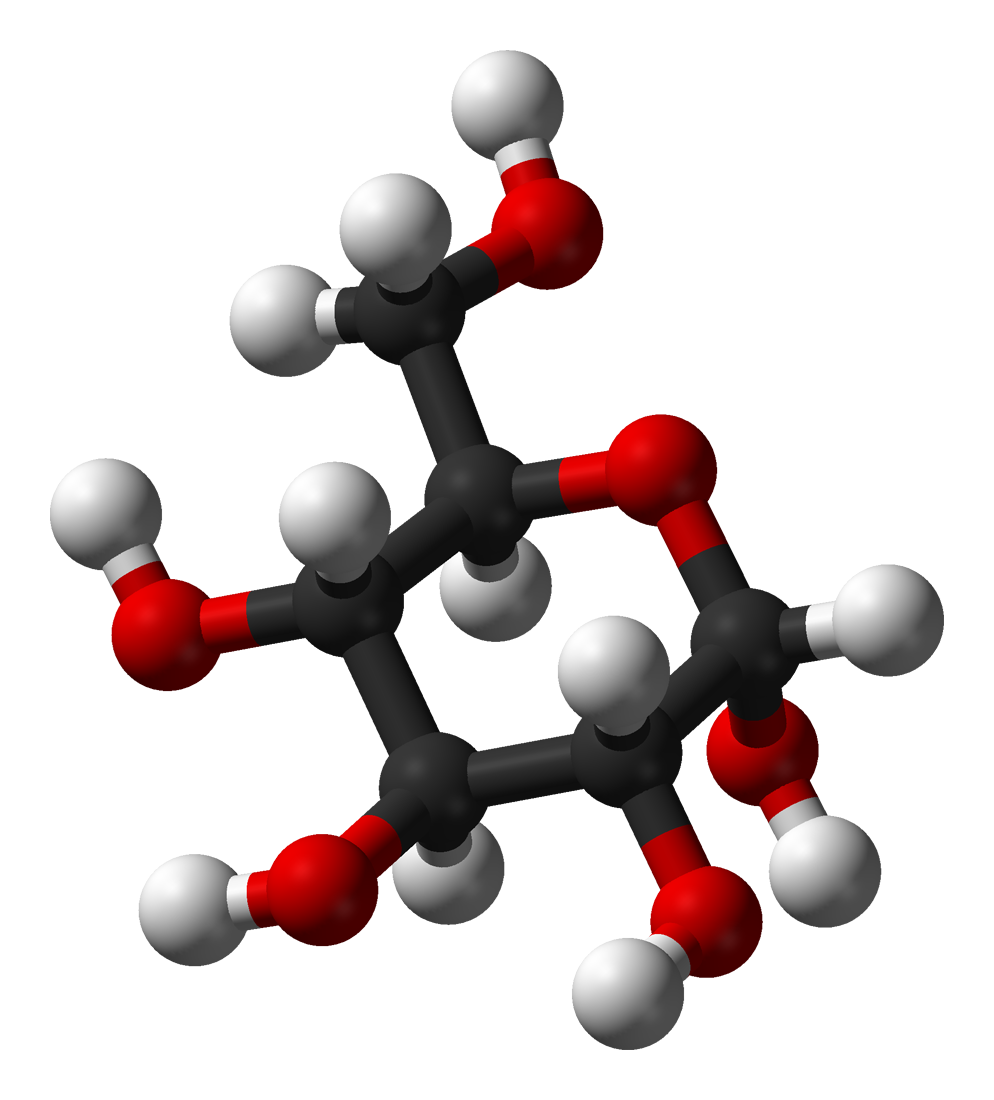 ENERGY
ENERGY
ENERGY
ENERGY
ENERGY
Aerobic Cellular Respiration
The release of the potential energy in glucose is accomplished in the reversed form of the photosynthesis chemical reaction.
If oxygen is readily available, this is known as aerobic cellular respiration.
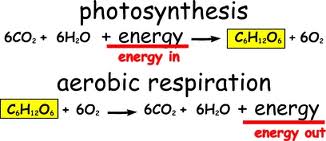 Cellular Respiration
How Cells Create ATP
Cellular Respiration accomplishes the task of releasing the energy in glucose (& other macromolecules).
There are two phases in respiration.
Glycolysis: 			Occurs in the cytoplasm
The creation of ATP… 	Occurs in mitochondria
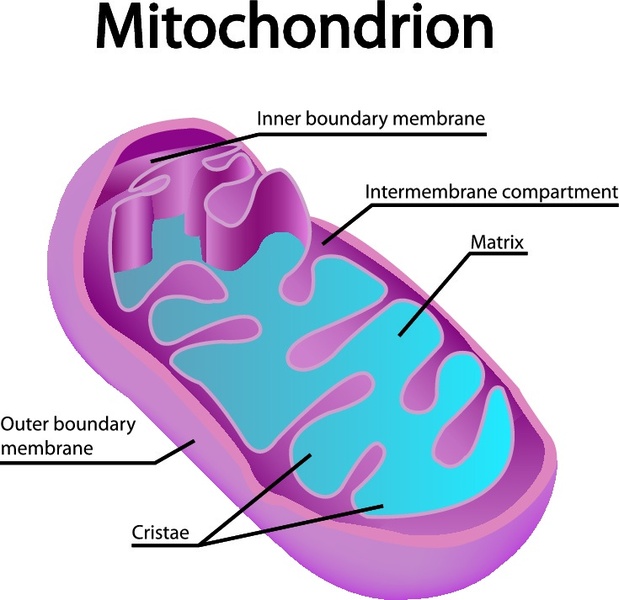 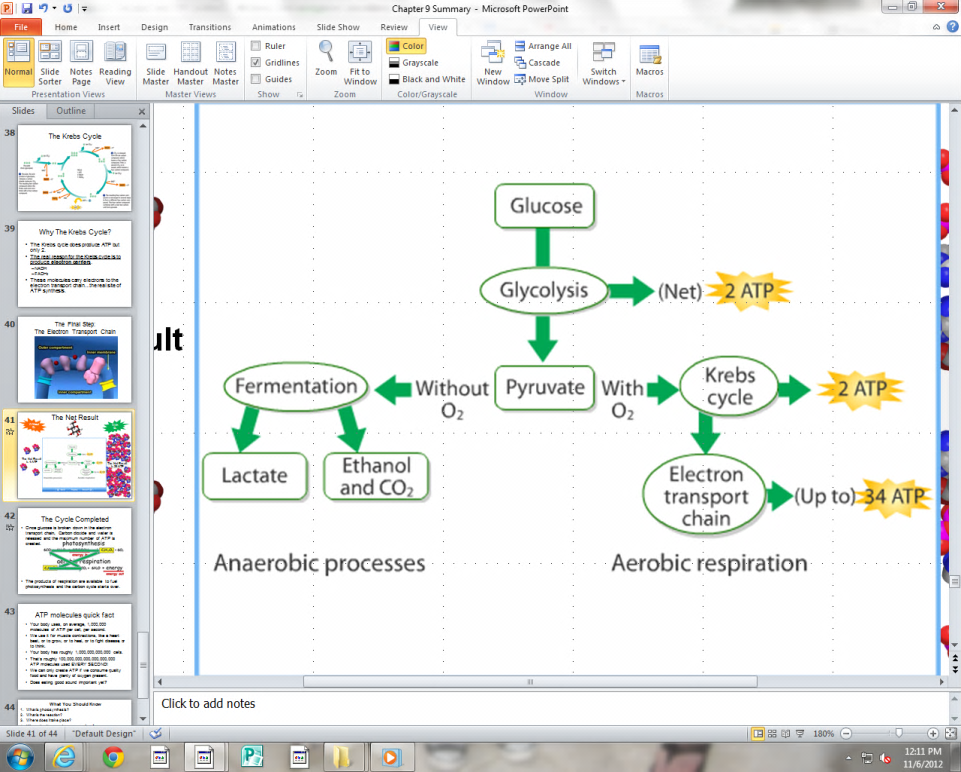 Cellular Respiration Overview
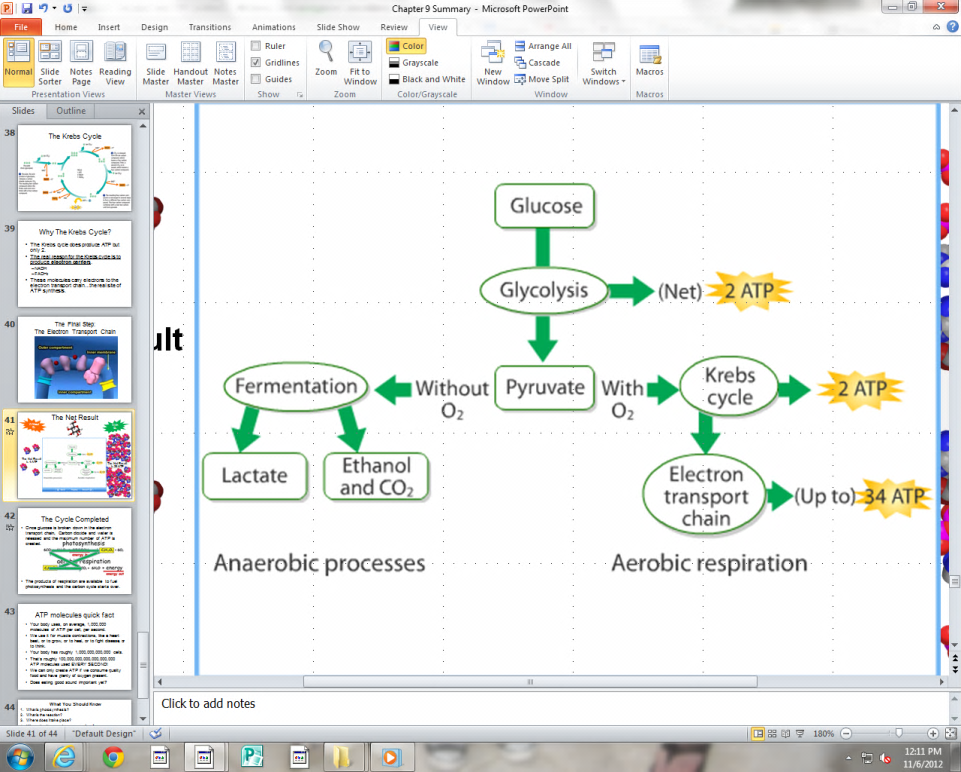 Glycolysis
Glycolysis, the initial step, produces pyruvate.
Input                                             
SUGAR + 2 ATP
Output
4 ATP + Pyruvate
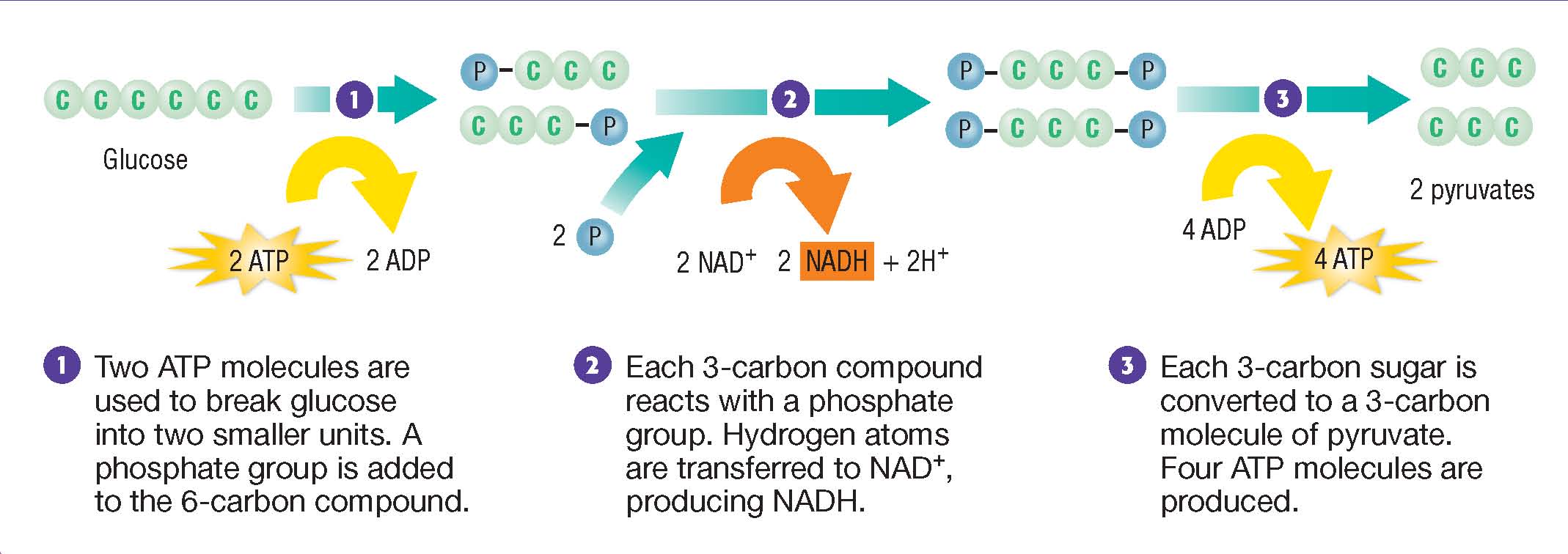 From Glycolysis…
Glycolysis occurs in all organisms, with the purpose of creating pyruvates (3-carbon sugars).
What happens next is dependent upon whether there is OXYGEN present or not.
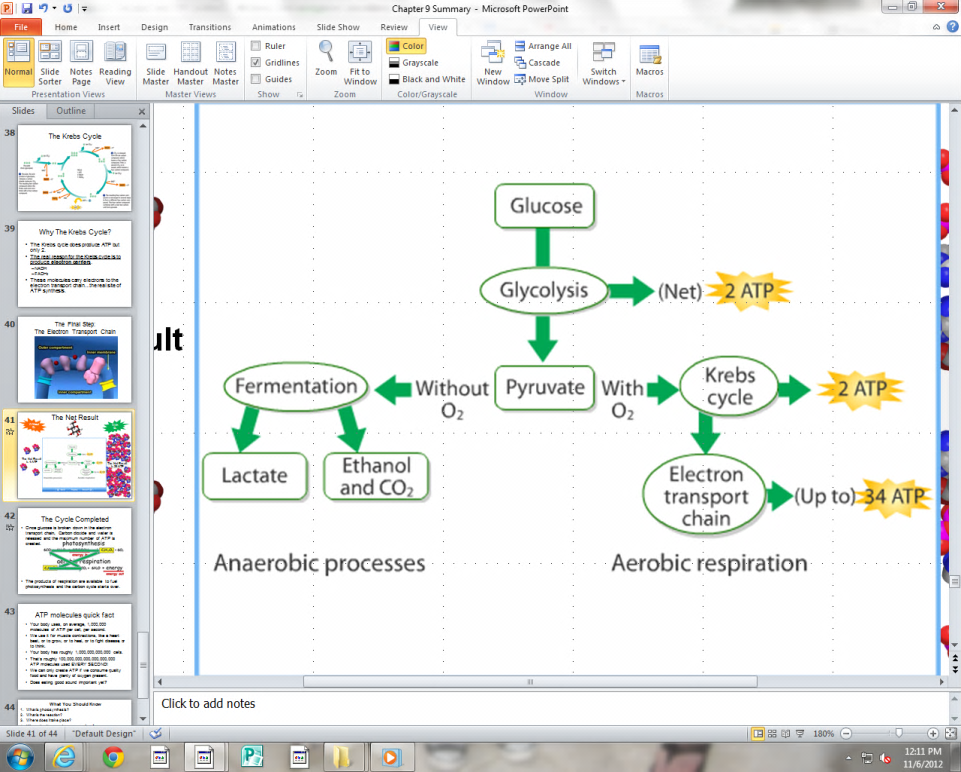 If oxygen is present, the pyruvates that are formed in glycolysis are transported to the mitochondria where the cell creates more electron transporters in the Krebs cycle.
If oxygen is low or gone, pyruvate is used to form ATP through fermentation.
17a..
17b.
Why The Krebs Cycle?
The Krebs cycle does produce ATP but only 2 per pyruvate.

The real benefit for the Krebs cycle is to produce electron carriers.

These molecules carry electrons in bonds to the electron transport chain…             the real site of ATP synthesis.
The Net Result
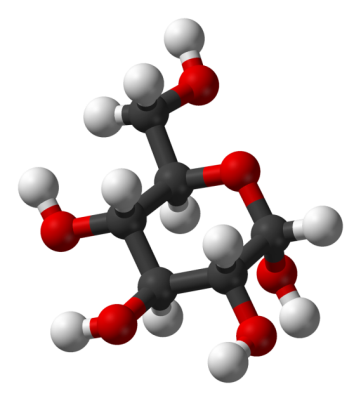 Without O2
With O2
1 Glucose
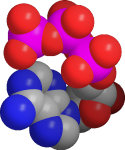 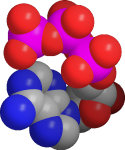 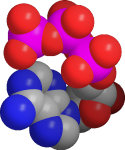 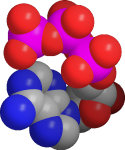 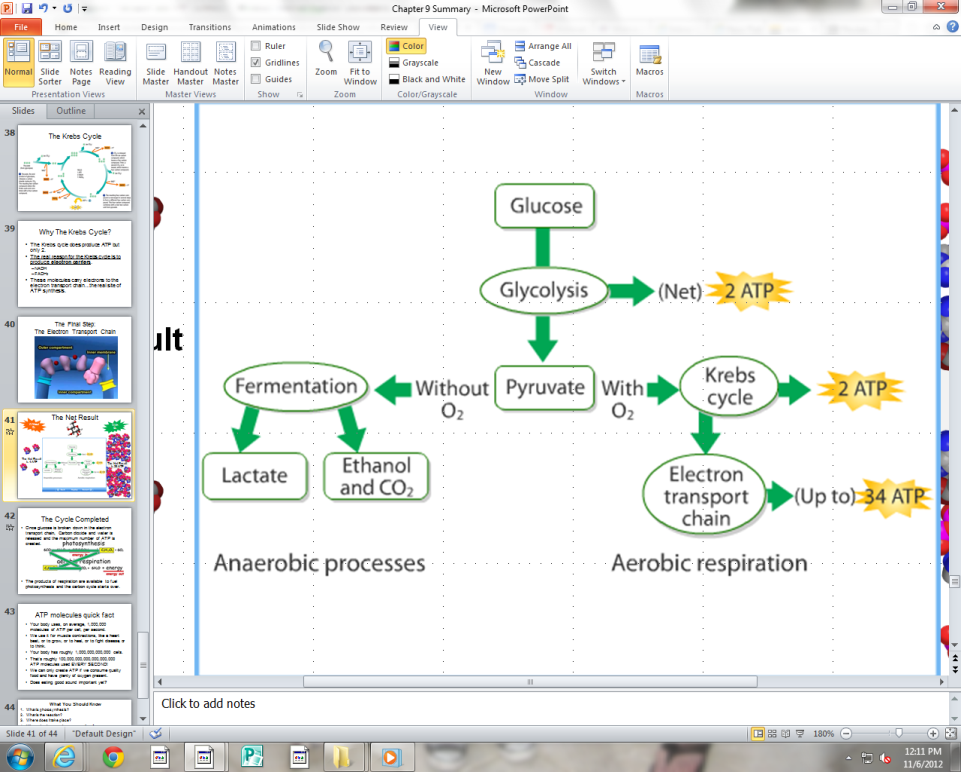 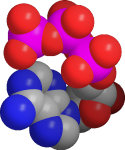 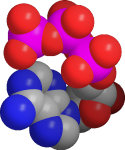 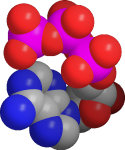 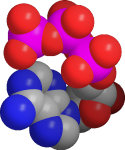 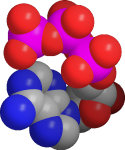 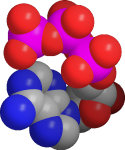 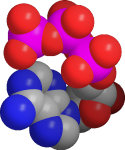 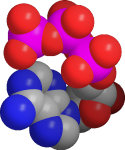 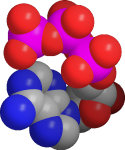 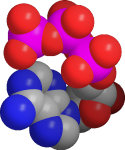 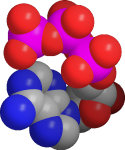 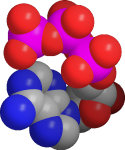 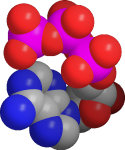 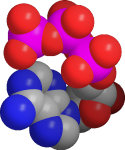 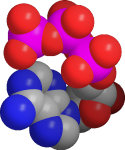 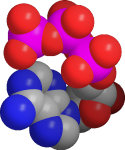 The Net Result 
is 4 ATP
The Net Result is 38 ATP
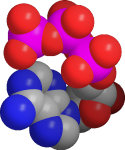 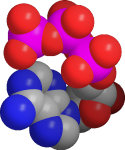 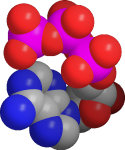 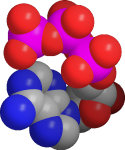 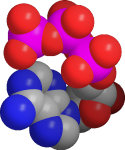 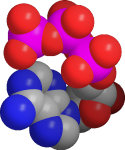 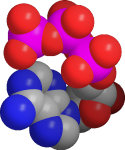 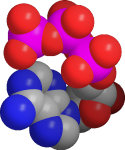 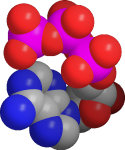 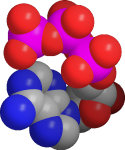 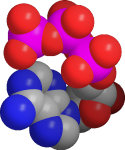 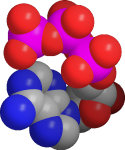 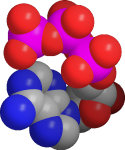 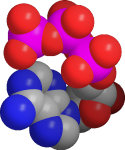 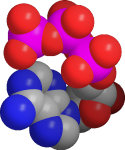 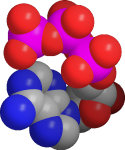 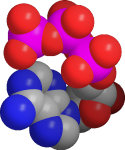 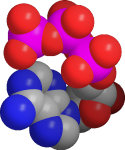 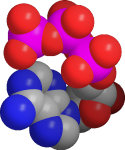 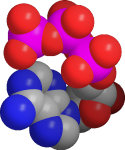 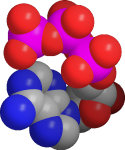 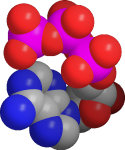 LACTIC ACID FERMENTATION: In animals, we produce lactic acid, which is recycled back into glycolysis to produce 2 ATP… not very efficient.
ALCOHOL FERMENTATION: In plants and some other organisms (like yeast), this process creates ethanol, also called alcohol, which can go back into glycolysis.
Without Oxygen
When you have exhausted the O2 in your blood you can still produce ATP, just not as efficiently, through a process called fermentation.
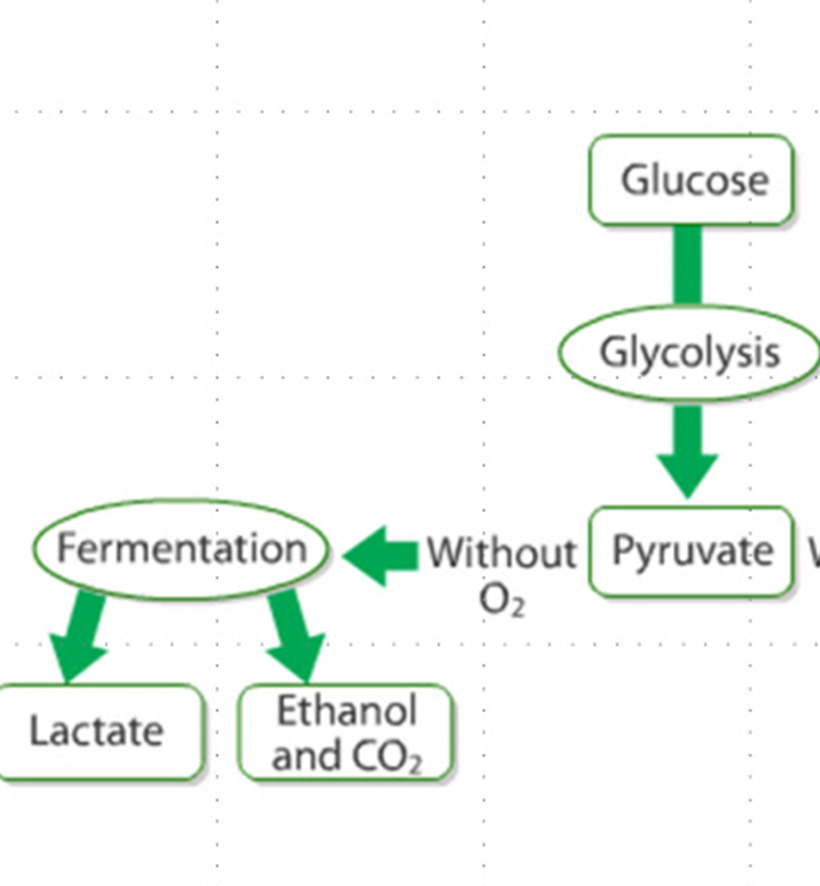 = sore muscles
= alcohol